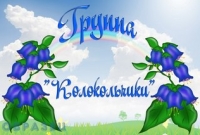 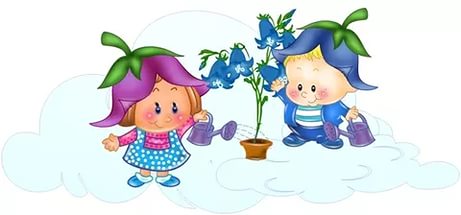 Вторая группа раннего возраста (от 2 до 3 лет)
Наша группа лучше всех -
Всегда в ней слышен детский смех,Спешат детишки по утрамК своим вторым «родителям». 
«Колокольчики» – второй наш дом,Очень дружно в нём живём.
Вместе учимся, играем,Никогда не унываем
Воспитатели: 
Кириллова Наталья Юрьевна
                            Салиндер Жанна Анатольевна
Младшие воспитатели: 
Красильникова Лилия Геннадьевна
   Григорьева Татьяна Александровна
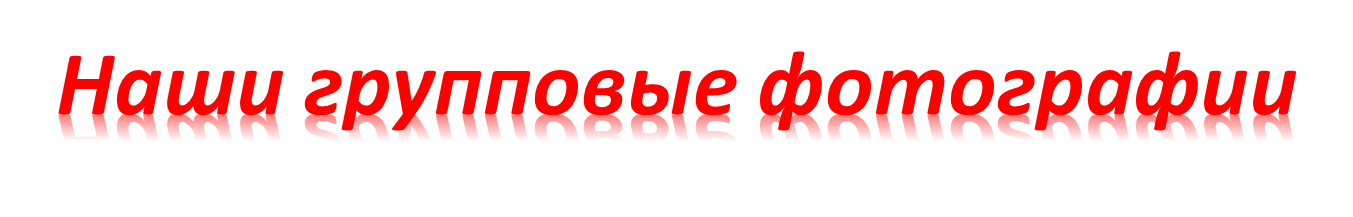 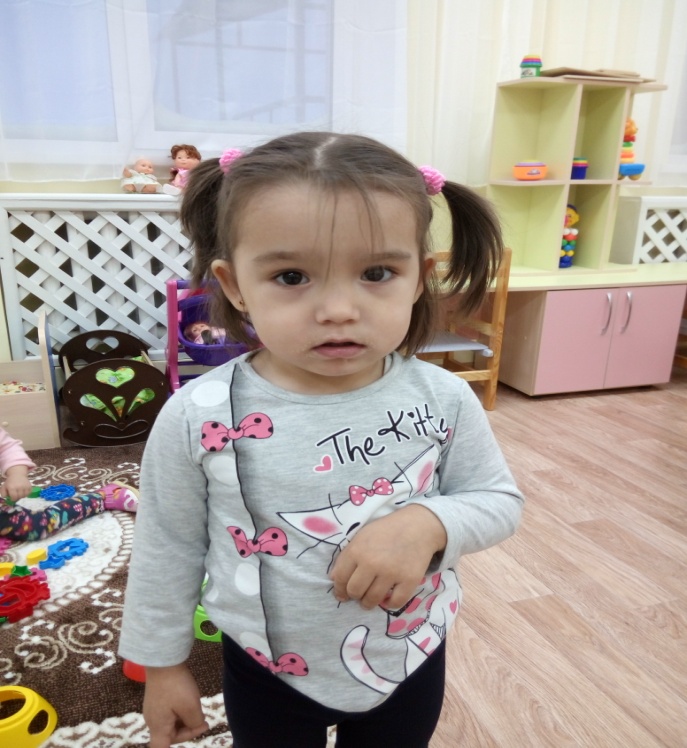 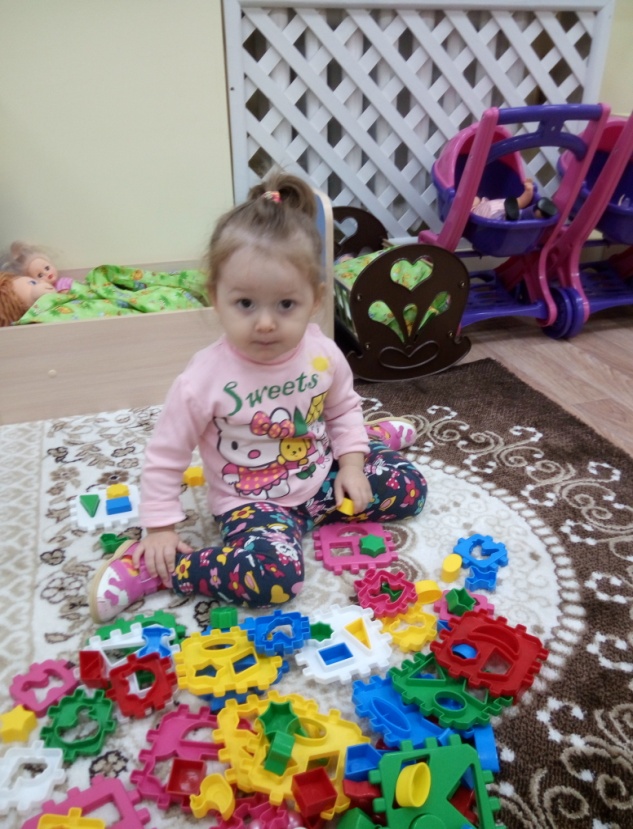 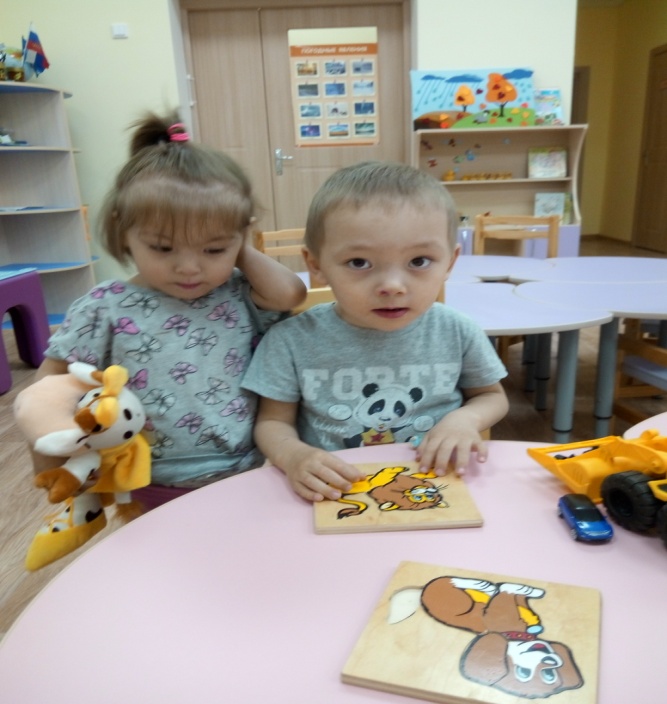 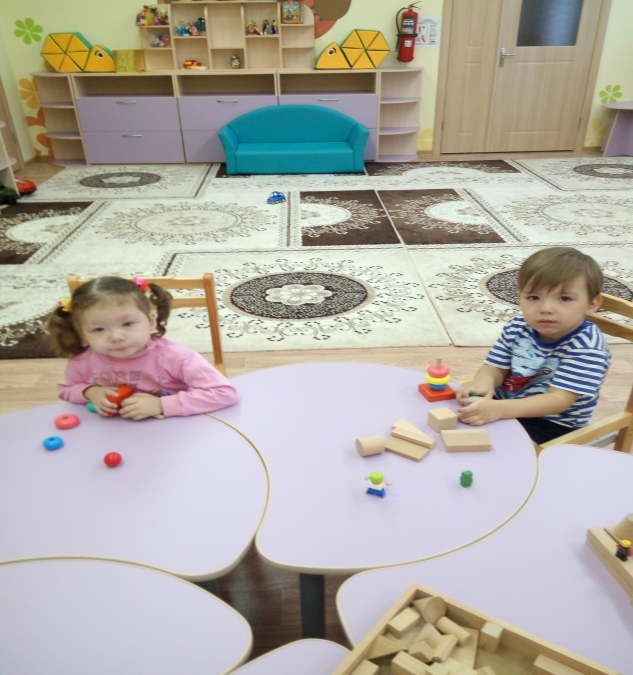 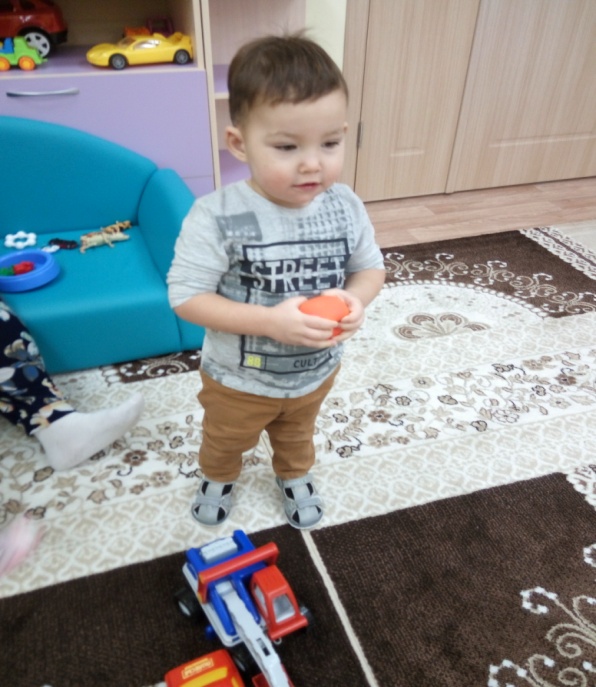 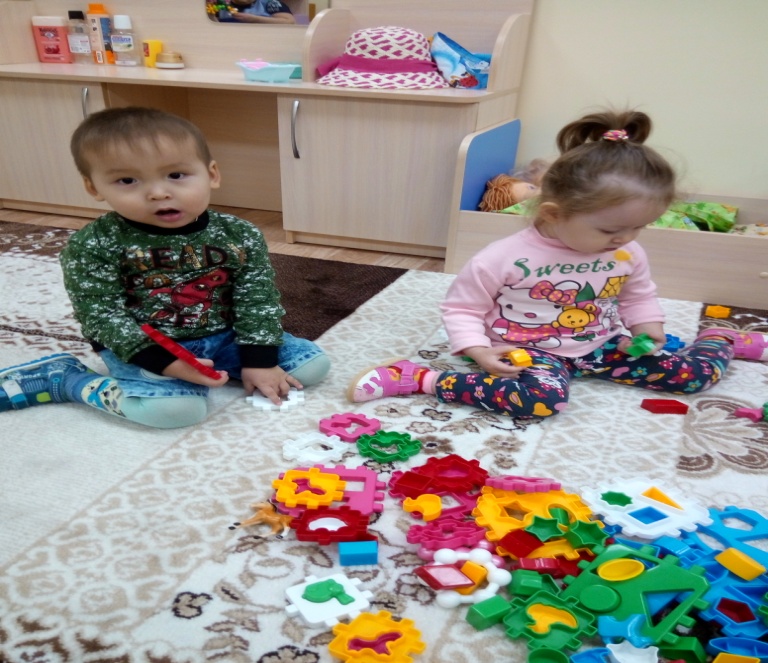